Utah Core Standards: Mathematics
Structure
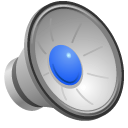 Content & practices standards in action
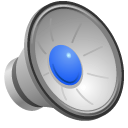 Building Blocks
Content Standards
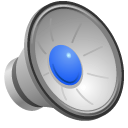 Support features
Introduction
Glossary
Problem Situations
Properties
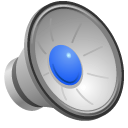 Introduction
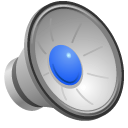 Standards:“lingo” and Layout
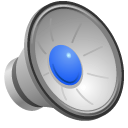 K-5 , 6-8  Content standards
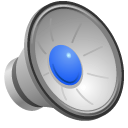 Content standardsCritical Areas overview
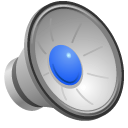 Grade overview:content & practices
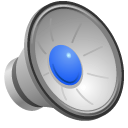 Glossary
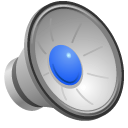 Problem situationsaddition & subtraction
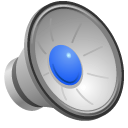 Problem situationsmultiplication & division
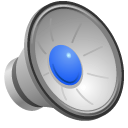 Properties of operations
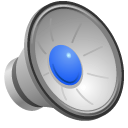 Properties of equality
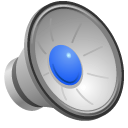 Properties of inequality
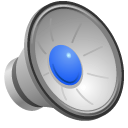 Building Blocks
Content Standards
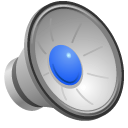 K-12 Practice standards
Make sense of problems and persevere in solving them.
Reason abstractly and quantitatively.
Construct viable arguments and critique the reasoning of others.
Model with mathematics.
Use appropriate tools strategically.
Attend to precision.
Look for and make use of structure.
Look for and express regularity in repeated reasoning.
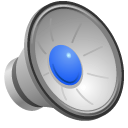 Practices Kid friendly categories
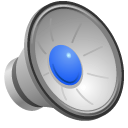